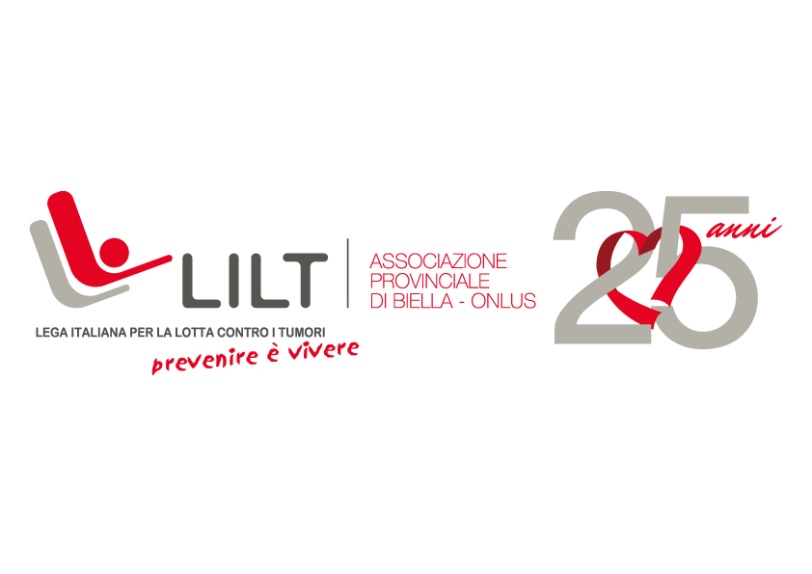 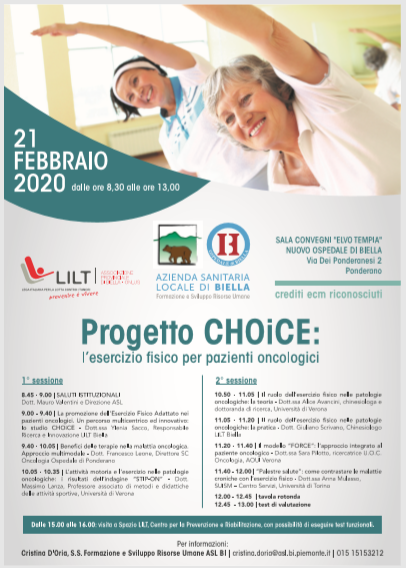 Progetto CHOiCE 
«Promozione dell’esercizio fisico finalizzato al miglioramento della qualità della vita e al recupero delle capacità salute-correlate nel paziente oncologico: uno studio pilota randomizzato»
Atti del Convegno 
presso l’Ospedale di Biella
21.2.2020
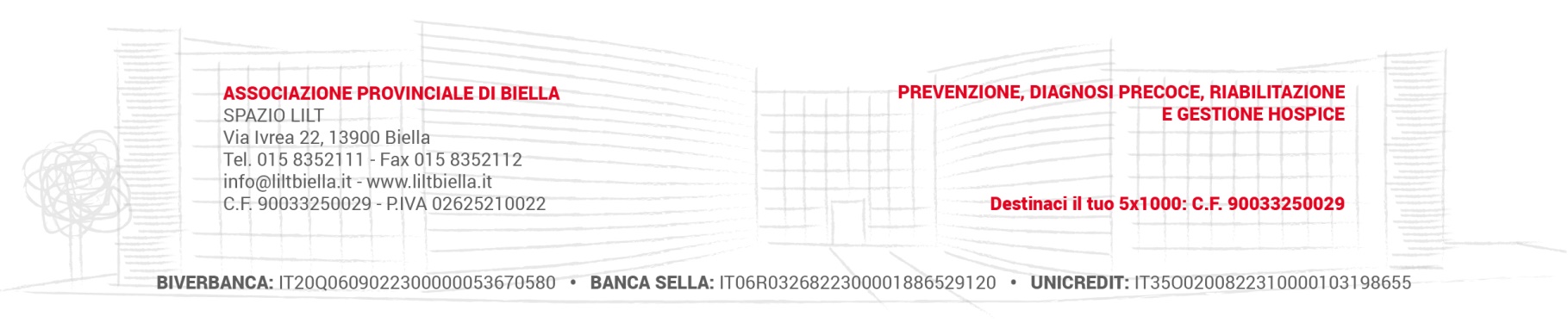 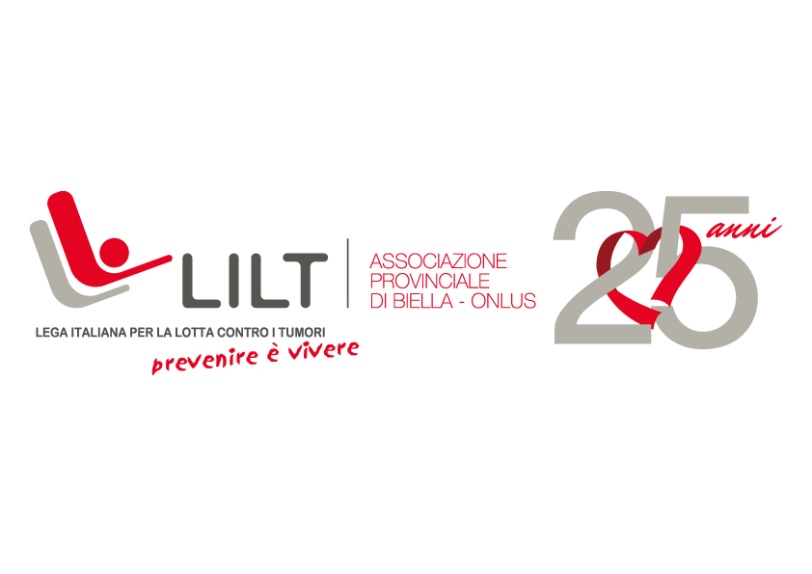 Atti del Convegno CHOiCE
Analisi questionari di apprendimento
La presa in carico multidisciplinare del paziente oncologico rappresenta una sfida attuale e fortemente necessaria. 

Quali considera essere gli aspetti più importanti da integrare in un contesto multidisciplinare? 

Quale pensa essere la modalità più appropriata per condividere un percorso integrato efficace?
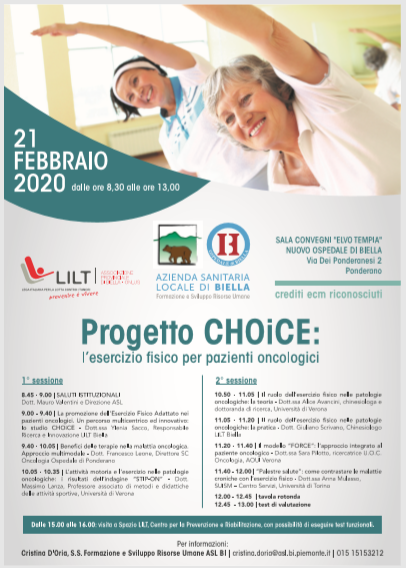 DOMANDA 1.
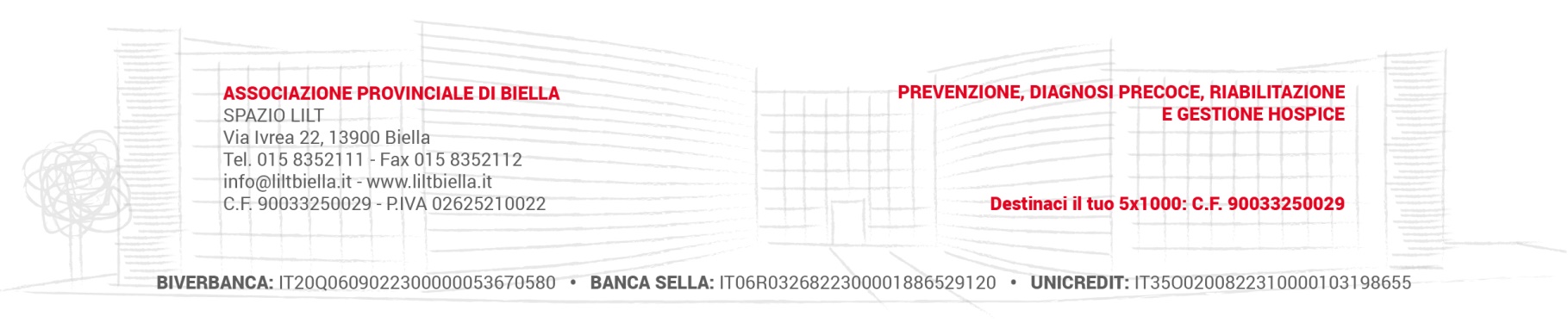 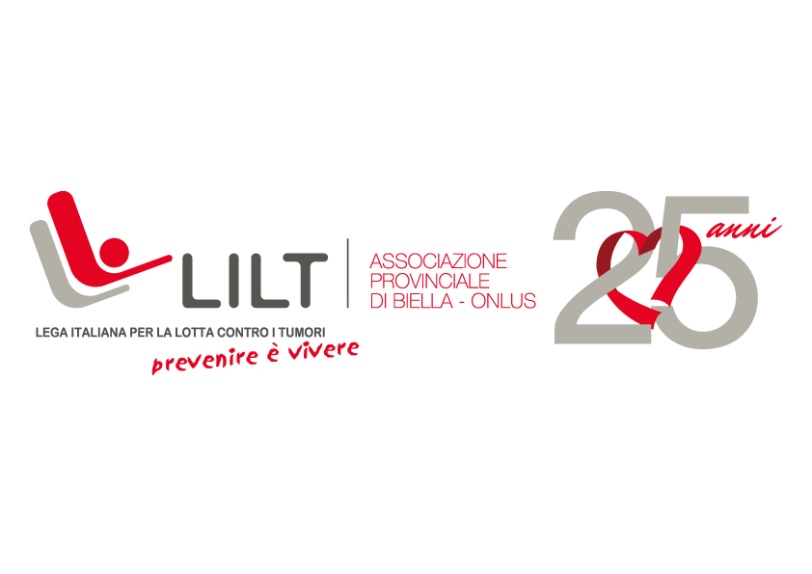 Atti del Convegno CHOiCE
Analisi questionari di apprendimento
Main Topic 1. Con un approccio di tipo multidisciplinare il paziente è supportato in tutti gli aspetti che possono contribuire al raggiungimento di uno stile di vita sano ed equilibrato e, dunque, una qualità della vita ottimale. Questo percorso è possibile grazie alla considerazione delle necessità e caratteristiche peculiari del singolo paziente, a partire dalle quali l’intervento viene progettato e personalizzato.
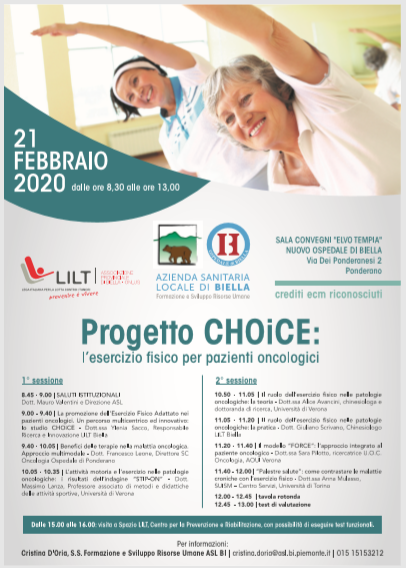 RISPOSTE alla DOMANDA 1
Main Topic 2. Gli aspetti importanti nel contesto multidisciplinare sono la creazione di una rete integrata di professionisti che possano sostenere a tutto tondo il paziente sia in campo prettamente clinico, che alimentare, psicologico e fisico. Questa gestione è sostenuta da una modalità di comunicazione circolare.
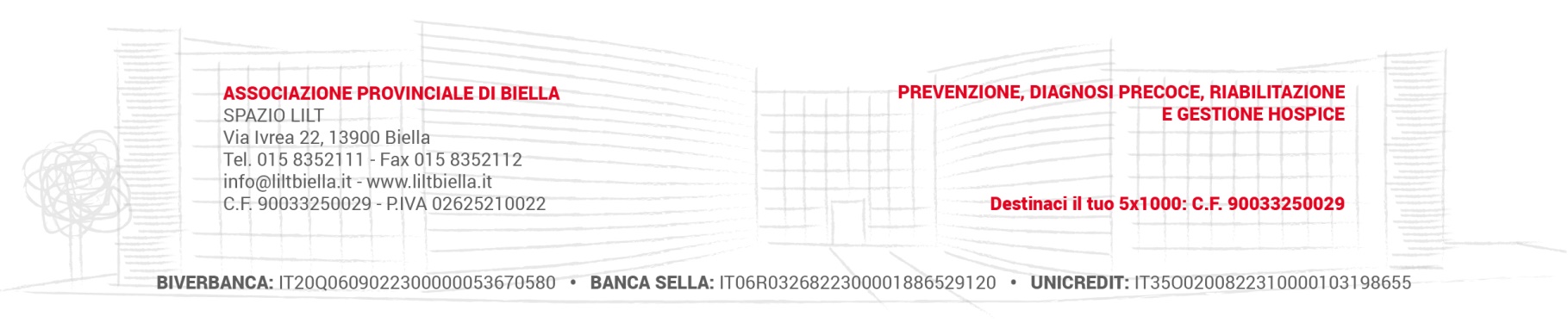 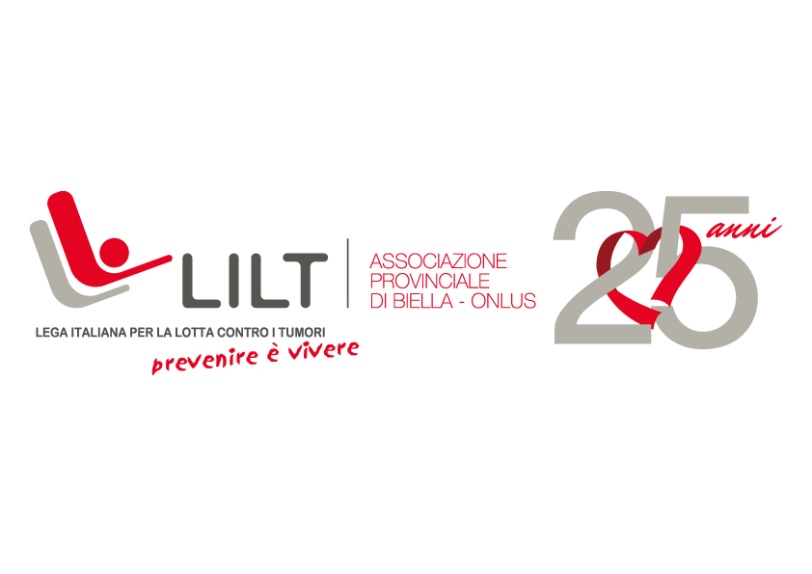 Atti del Convegno CHOiCE
Analisi questionari di apprendimento
2. Un metodo suggerito per la gestione integrata delle informazioni è l’utilizzo del sistema informatico MPI. (Elena, Medico)
1. Nella creazione della comunicazione tra gli specialisti, si auspica un ideale accesso alla cartella clinica integrata, con successiva discussione dei casi. (Gabriella, Infermiera)
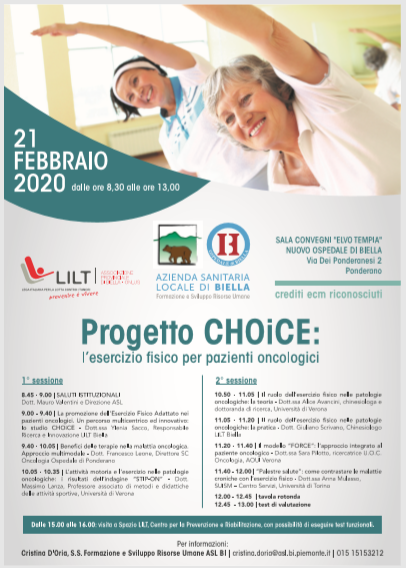 4. Forse occorrerebbe sottolineare e promuovere un'attività fatta "insieme", in modo da incrementare le relazioni sociali e la condivisione delle proprie storie personali. Per avere un beneficio come da un gruppo di auto-aiuto (Monica, Fisioterapista)
Commenti  tratti dai questionari
(domanda 1)
3. Nel considerare modalità appropriate per condividere un percorso efficace e integrato sono stati suggeriti l’avvio di workshop psico-educazionali, l’attivazione di ambulatori delle rete oncologica, l’istituzione di uno sportello informativo. 
(Paola, Medico)
5. Maggiore coinvolgimento della figura del fisioterapista e del fisiatra, in modo da sfruttarne le conoscenze in ambito riabilitativo e comunicativo. (Alessandra, Simonetta, Alessia, Lorena e Paola, Fisioterapiste)
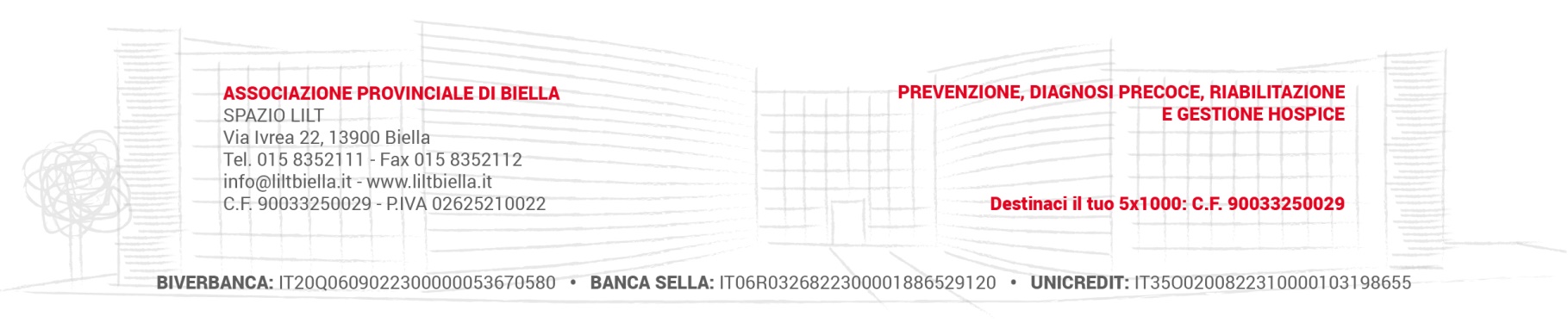 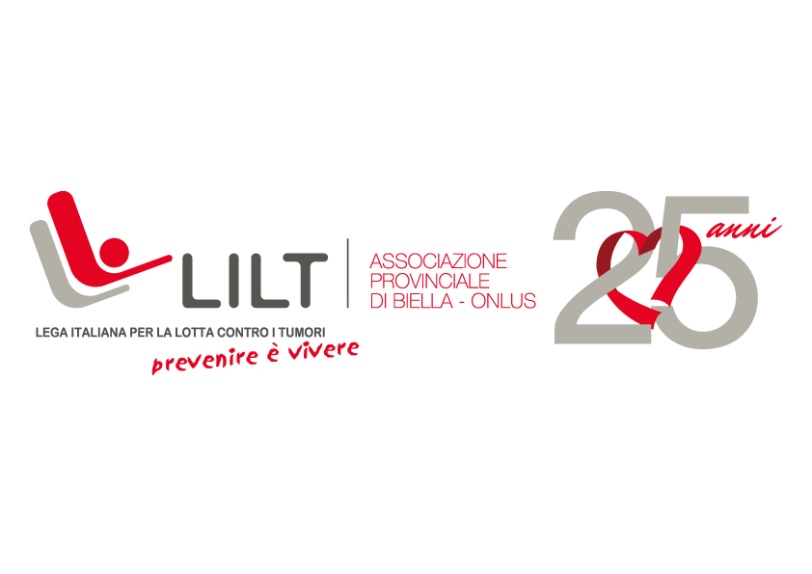 Atti del Convegno CHOiCE
Analisi questionari di apprendimento
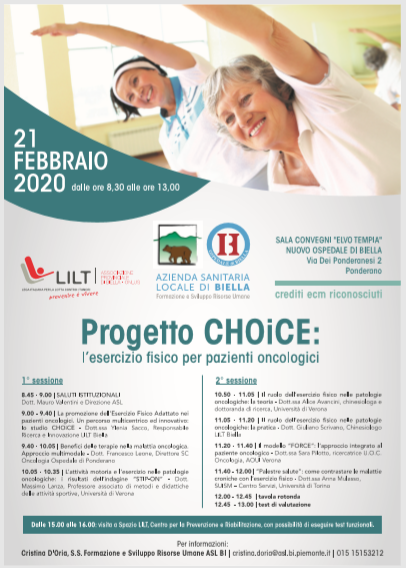 Alla luce delle conoscenze acquisite nel Convegno e in base alla Sua esperienza professionale, quanto ritiene auspicabile l'inserimento della pratica di Esercizio Fisico Adattato (EFA) nei percorsi di cura e riabilitazione del paziente oncologico o affetto da patologie croniche?
DOMANDA 2.
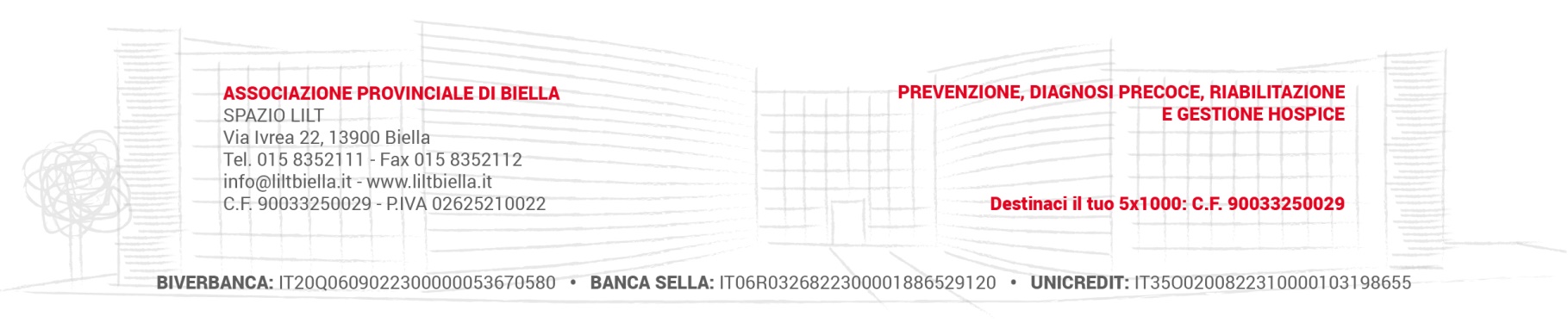 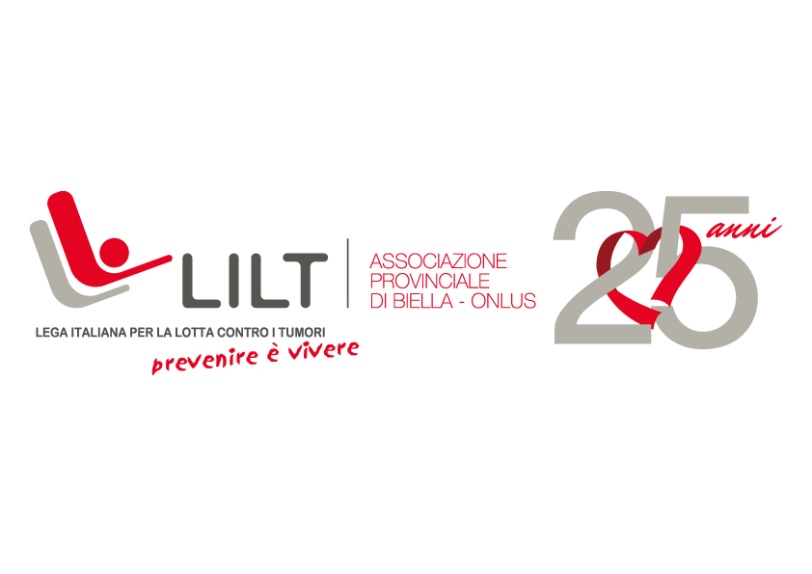 Atti del Convegno CHOiCE
Analisi questionari di apprendimento
Main Topic 1. L’EFA è stato considerato come attività cardine nel raggiungimento del benessere psico-fisico e di un livello ottimale di qualità di vita. Per questo motivo, si auspica un suo inserimento non solo nell’ambito di cura e prevenzione terziaria, ma anche della prevenzione primaria e di promozione di corretti stili di vita.
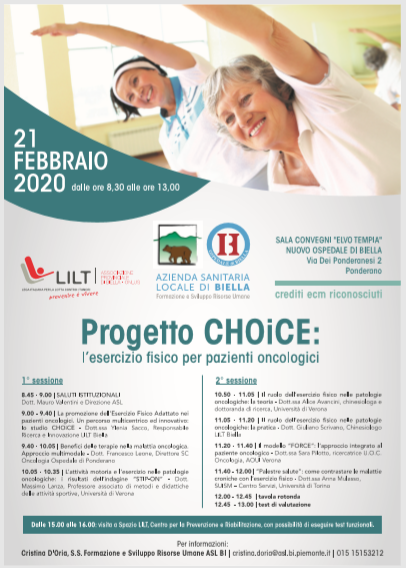 RISPOSTE alla DOMANDA 2
Main Topic 2. Considerati i possibili e provati benefici della pratica dell’esercizio fisico adattato, è stato suggerito un allargamento degli ambiti di applicazione, non da circoscrivere, cioè,  soltanto all’oncologia e alle malattie croniche.
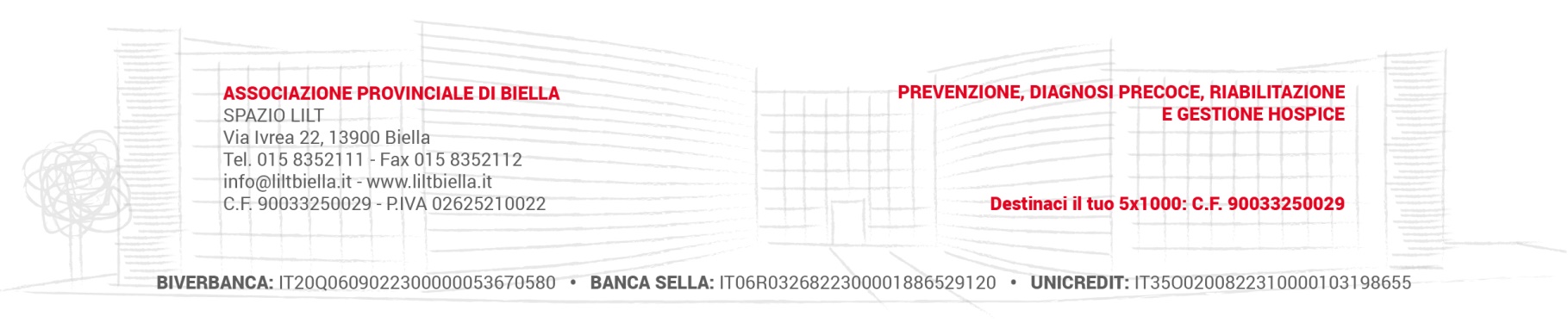 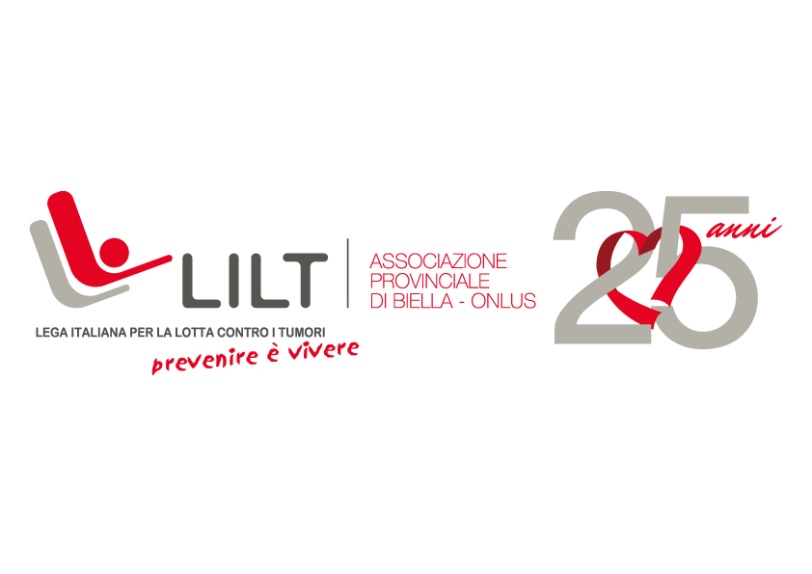 Atti del Convegno CHOiCE
Analisi questionari di apprendimento
3. Introdurre più progetti di formazione nel campo della scuola per sensibilizzare il ruolo di prevenzione dell’esercizio fisico. 
(Chiara, Dietista)
1. Importanza di considerare il paziente come singolo e, dunque, andare verso la personalizzazione della pratica che può aumentare l’aderenza del paziente al percorso. 
(Monica, Fisioterapista)
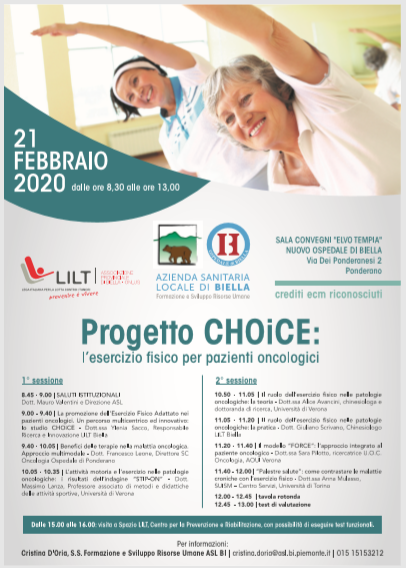 4. Avere la possibilità di inviare pazienti in una sede unica per il proseguimento delle cure e della gestione del nuovo stile di vita è un'ottima opportunità. 
(Paola, Fisioterapista)
Commenti  tratti dai questionari
(domanda 2)
2. Coinvolgimento dei MMG e l’istituzionalizzazione, l’applicazione anche presso l’ASL, di progetti simili a quello condotto attraverso CHOiCE. (Silvia, Infermiera)
5. L'attività fisica è fondamentale per tutti, indipendentemente dalla presenza o meno di malattia. Non solo per prevenzione, cura, ma per stato di salute in generale.
Siamo esseri che per stare bene devono muoversi con una certa frequenza e intensità nel tempo. (Katia, Fisioterapista)
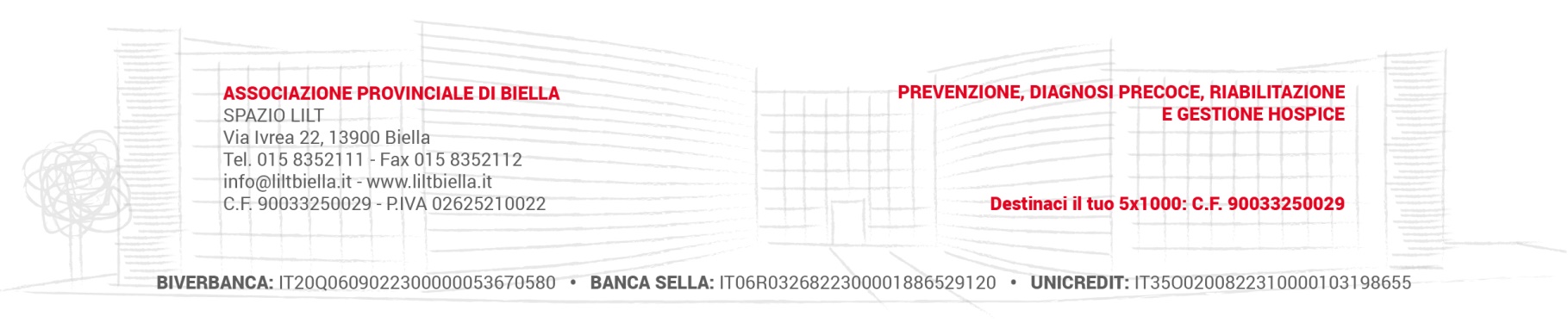 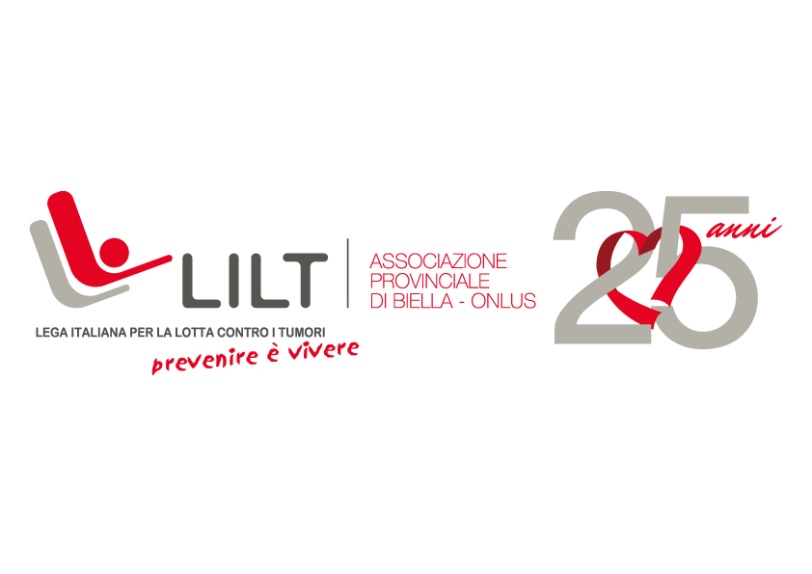 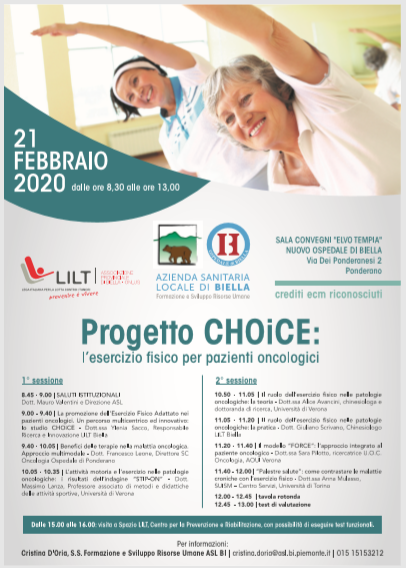 GRAZIE PER L’ATTENZIONE!
A cura dott.ssa Ylenia Sacco
saccoyl@gmail.com
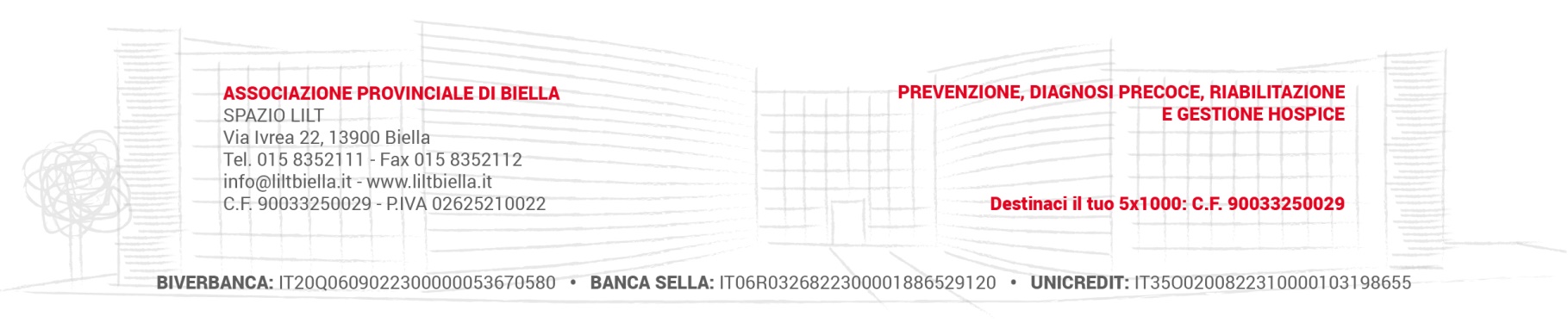